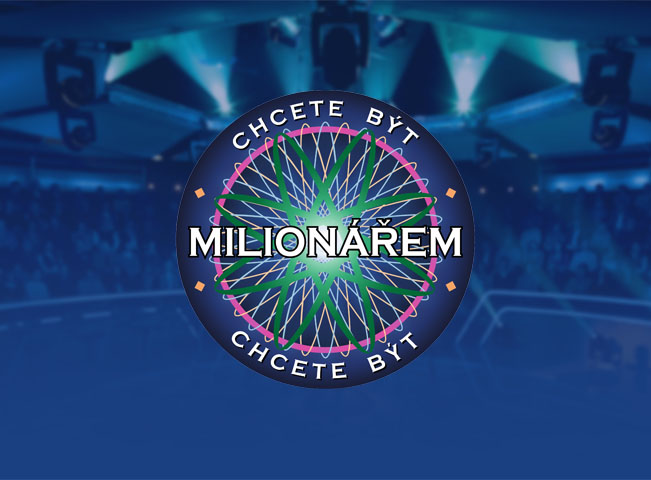 HOUBAŘEM?
Dělení hub s plodnicí
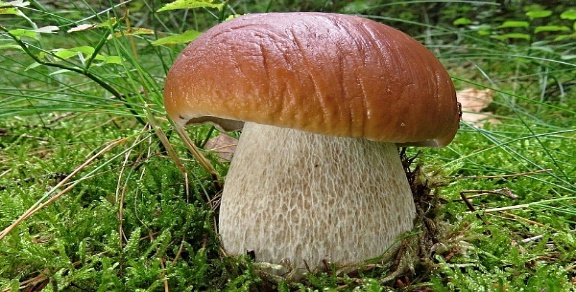 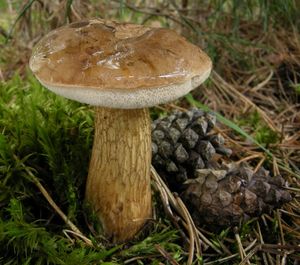 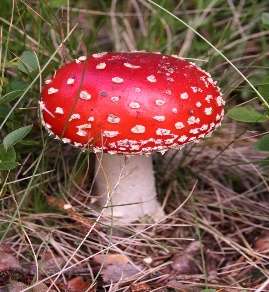 Jedlé houby
Hřib hnědý – suchohřib
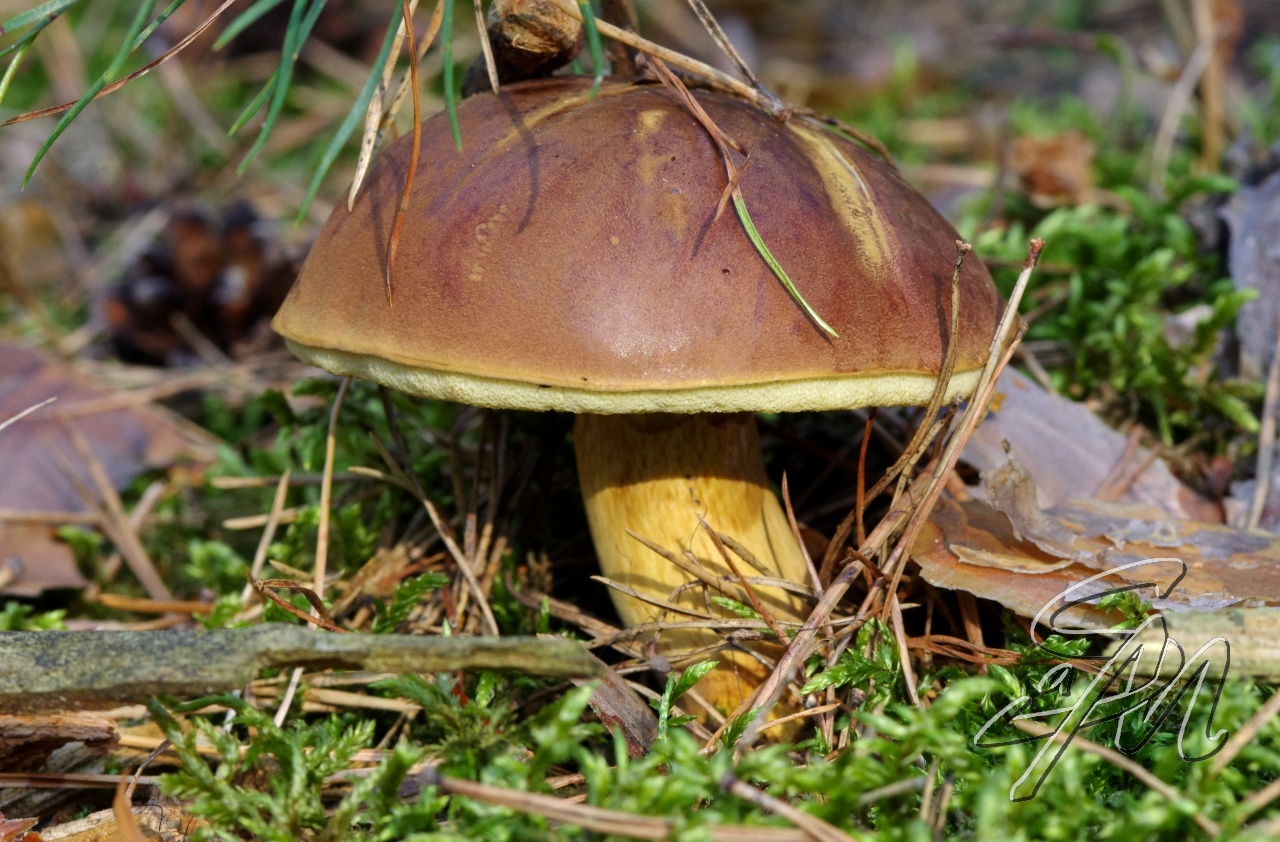 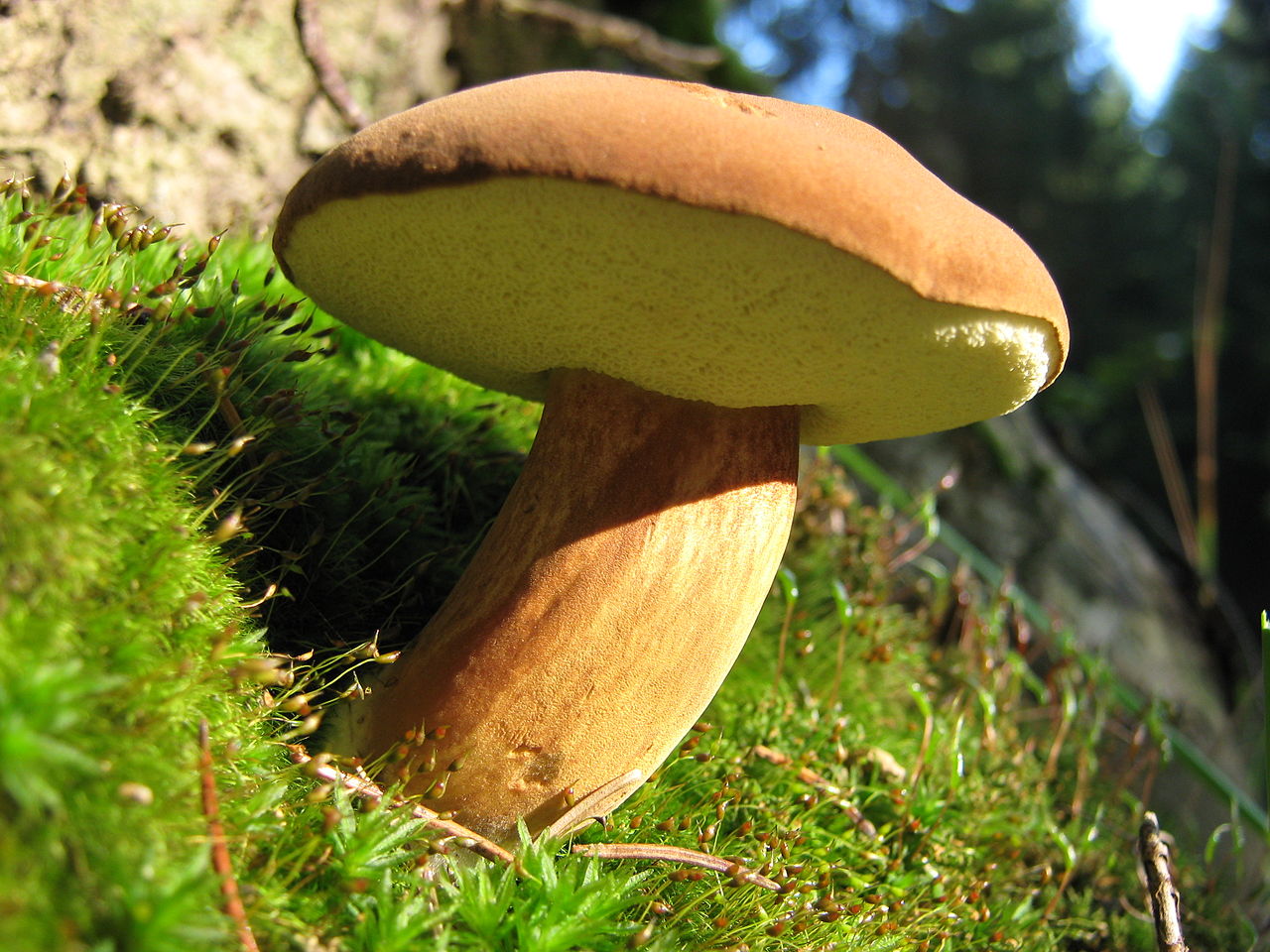 Hřib smrkový – patří mezi „Praváky“
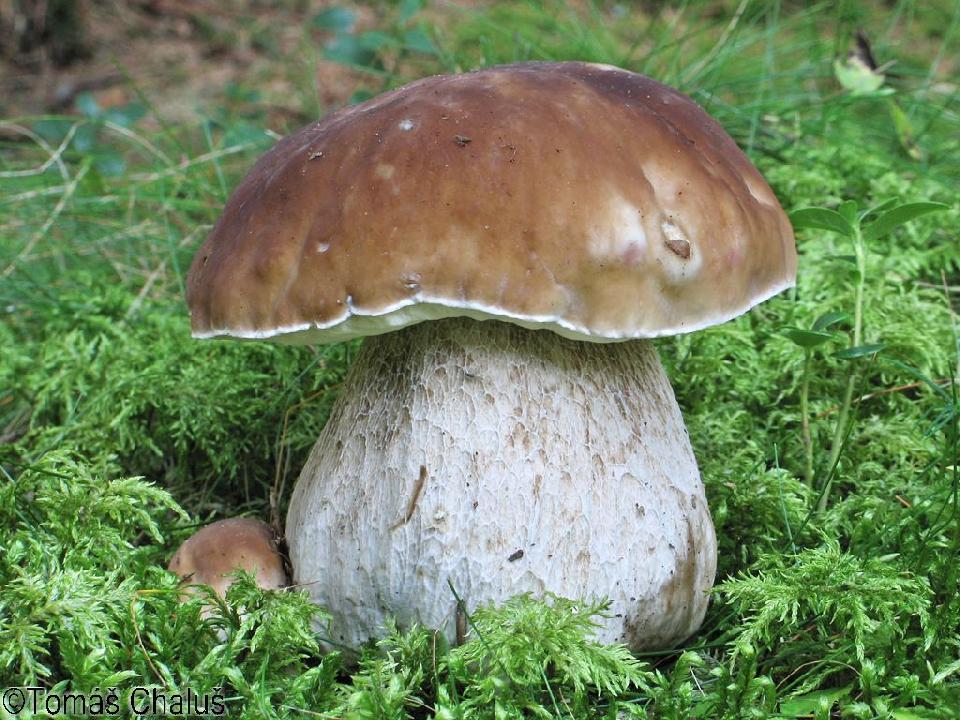 Bílá linka na okraji (u mladých plodnic).
[Speaker Notes: Jak hřib smrkový poznáme:
Často je jemně zvrásněný, za vlhka mírně slizký a lesklý. Na jeho okraji je v mládí patrná bílá linka, která se u ostatních bílých hřibů nevyskytuje. Válcovitý třeň je nejprve bělavý a postupně získává zejména v horní části pod kloboukem nahnědlé zbarvení způsobené jemnou síťkou.
Jeho jméno je poněkud zavádějící – roste sice zejména ve smrčinách, ale můžeme ho nalézt i pod borovicemi, buky a břízami. 
Roste od začátku léta, ale hlavní vlna růstu přichází až koncem srpna a na podzim. Je charakteristický svým v dospělosti lysým lesklým kloboukem, který je za vlhka poněkud slizký, a vybarvený v různých odstínech hnědé barvy; můžeme však nalézt plodnice zcela bílé, velmi vzácně i citronově žluté. Je to náš nejběžnější hřib.]
Hřib dubový – patří mezi „praváky“
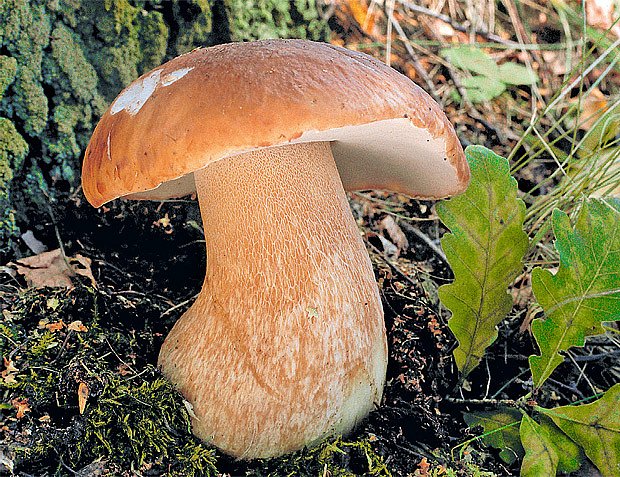 [Speaker Notes: Roste výhradně pod listnáči (dub, lípa) a na sluncem prohřátých místech jej můžeme najít již v květnu. Od hřibu smrkového se liší jemně sametovou pokožkou klobouku.]
Hřib kovář a hřib koloděj – „modráci“
Červeně zbarvené rourky.
Rourky jsou uvnitř zbarveny do oranžova.
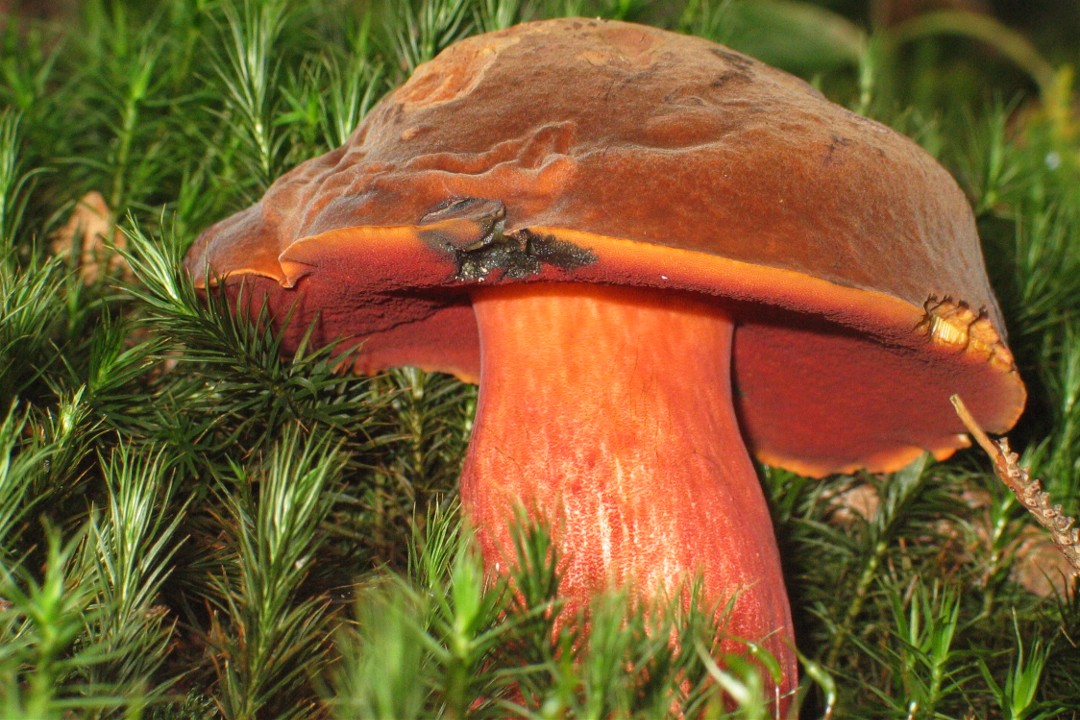 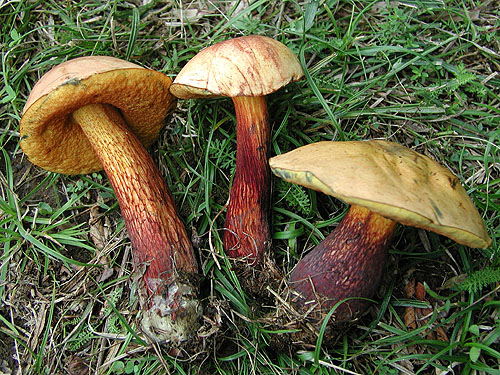 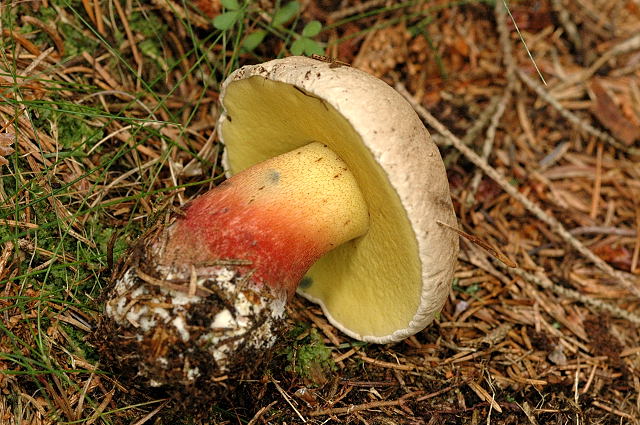 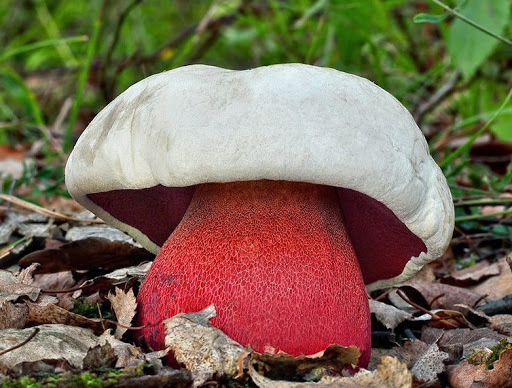 POZOR NA NEJEDLÝ HŘIB KŘÍŠŤ. TEN MÁ ŽLUTÉ ROURKY.
POZOR NA JEDOVATÝ HŘIB SATAN! TEN MÁ BÍLÝ AŽ SVĚTLE ŠEDÝ KLOBOUK A RUDÉ ROURKY.
HŘIB ŽLUTOMASÝ – „BABKA“
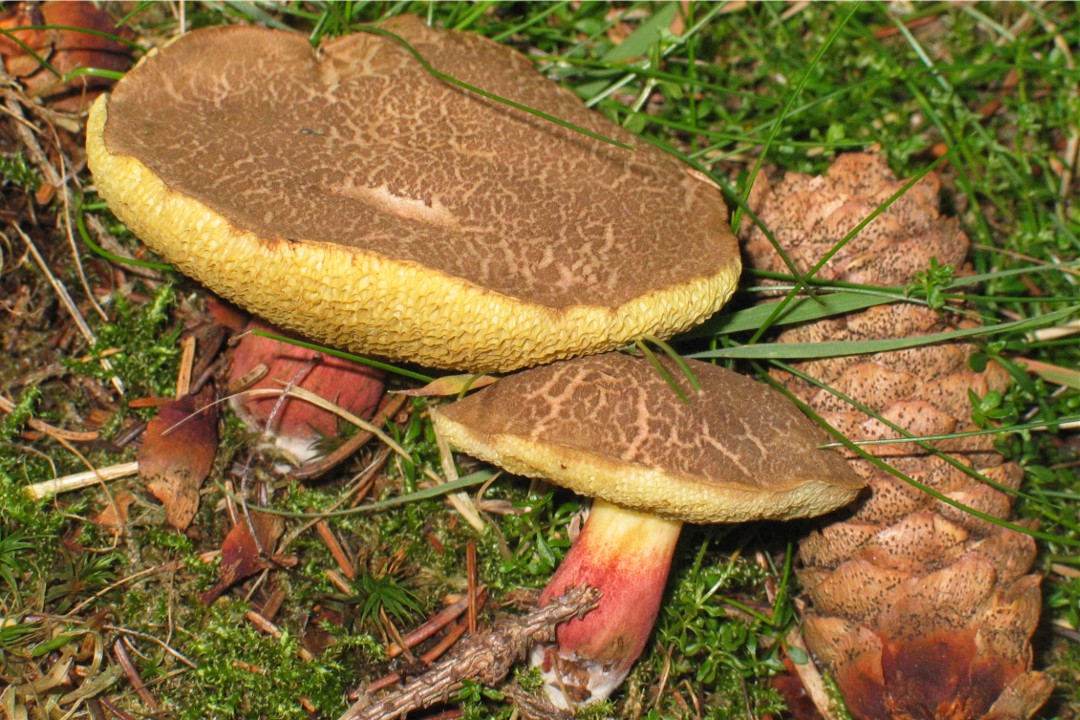 Křemenáč osikový
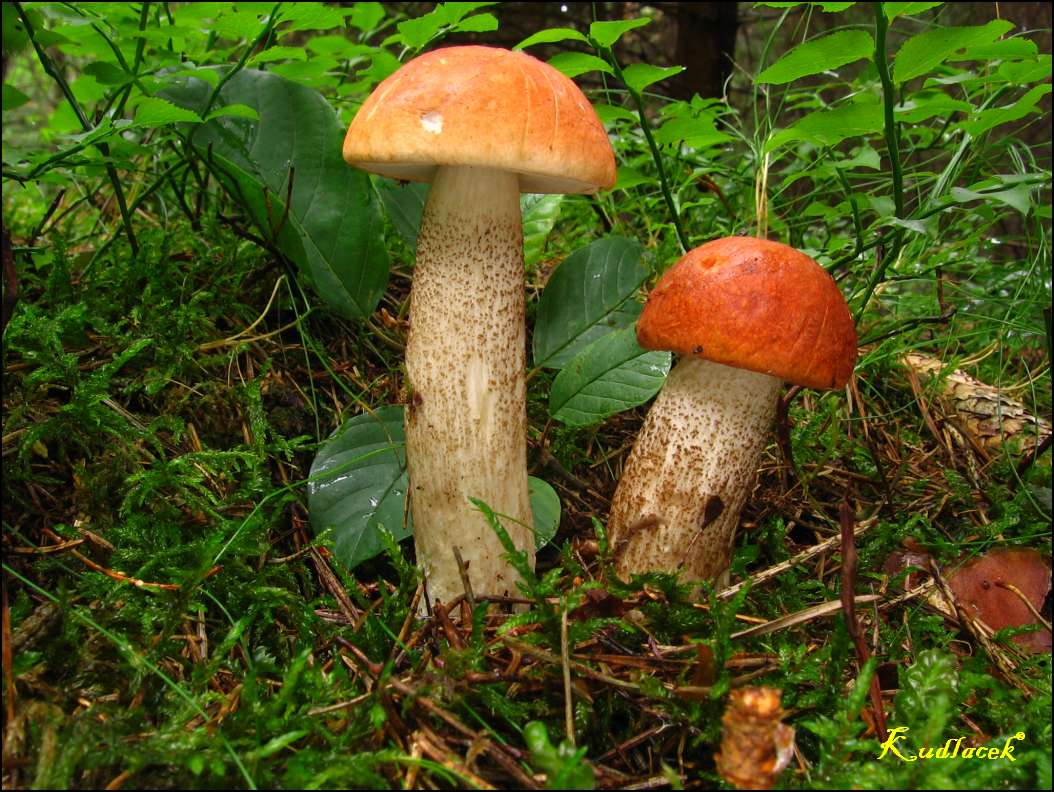 KOZÁK BŘEZOVÝ
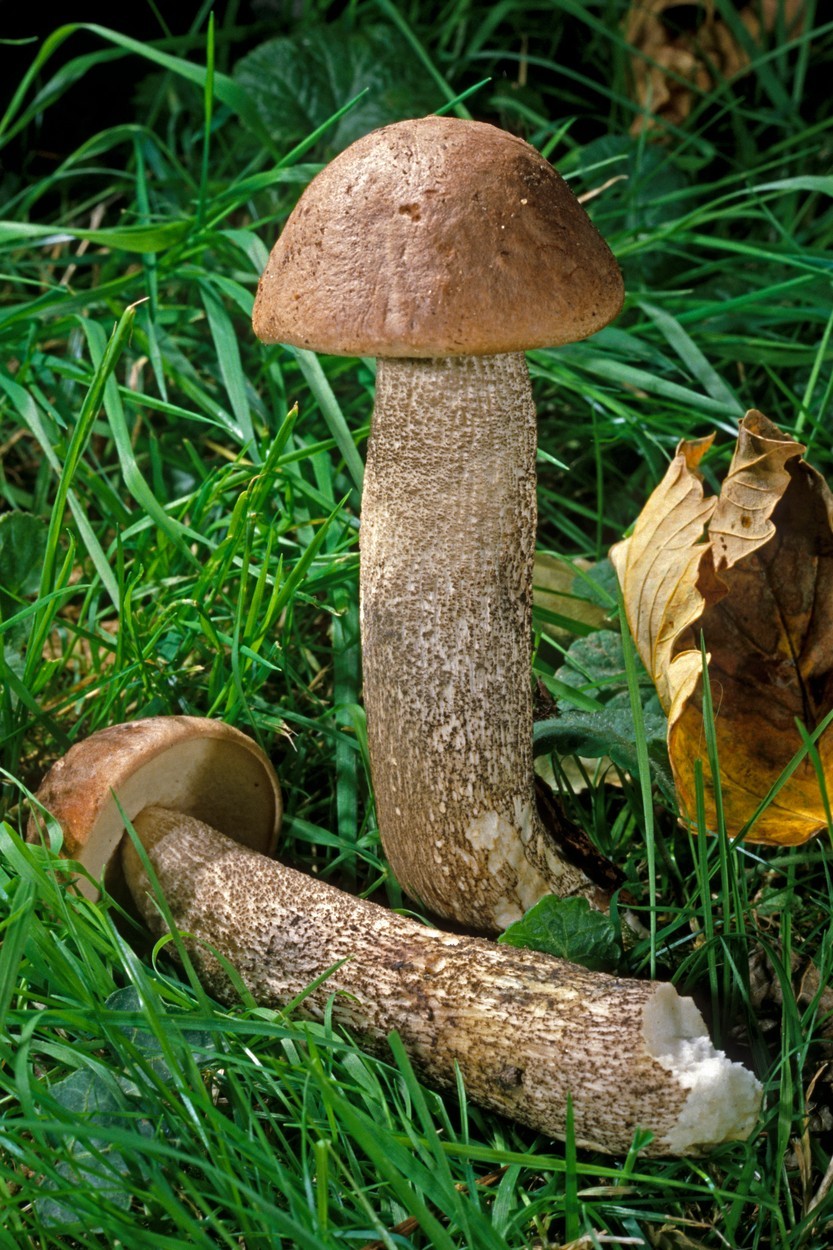 Bedla vysoká
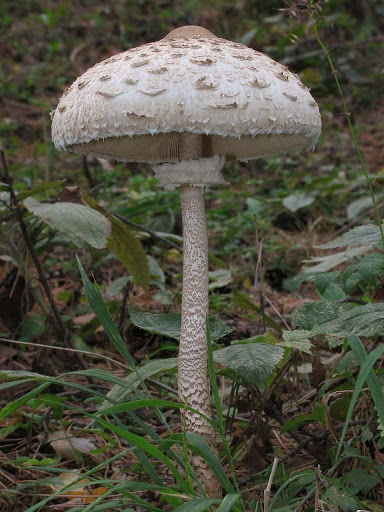 Má prsten.
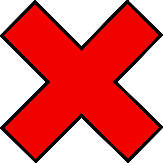 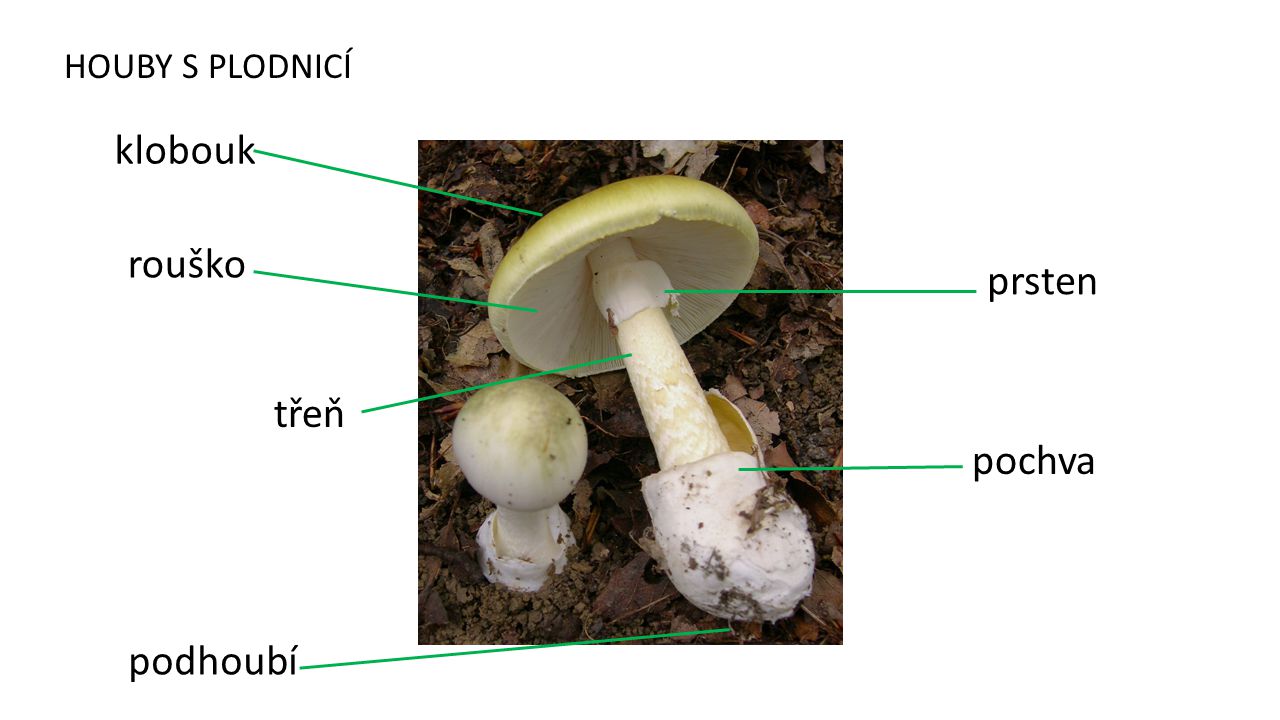 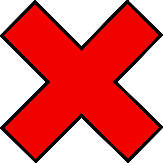 Nevyrůstá z pochvy,
KLOUZEK SLIČNÝ
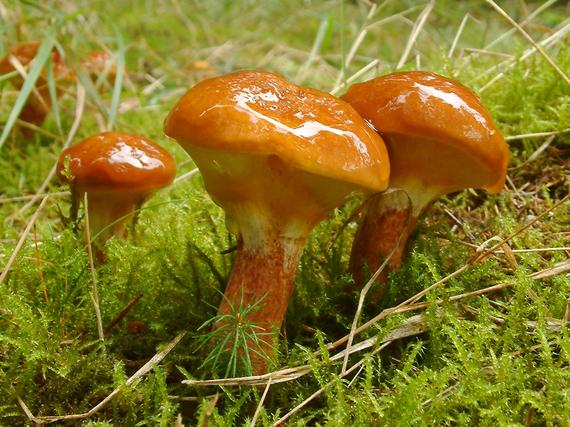 PEČÁRKA OVČÍ – ŽAMPIÓN
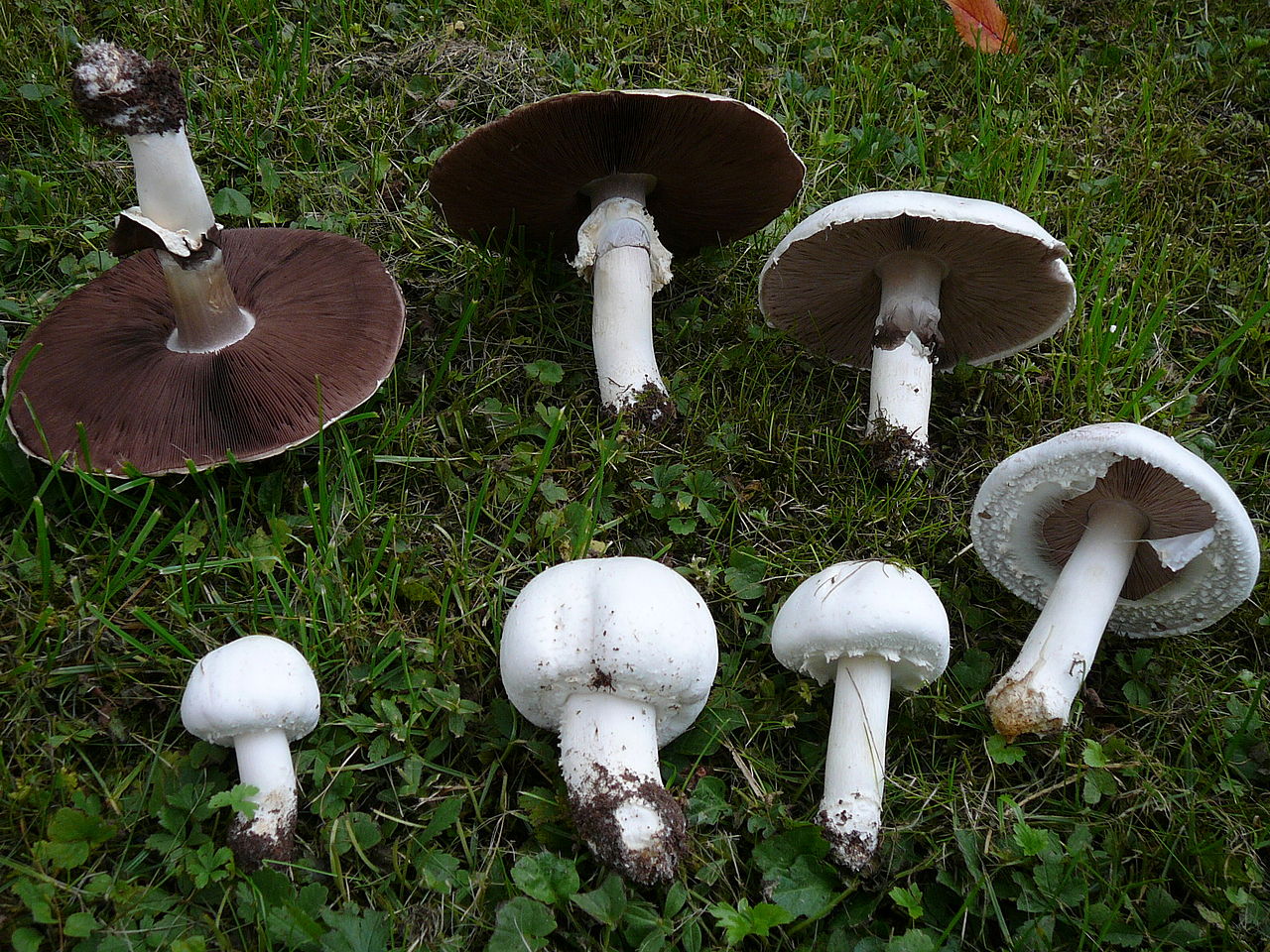 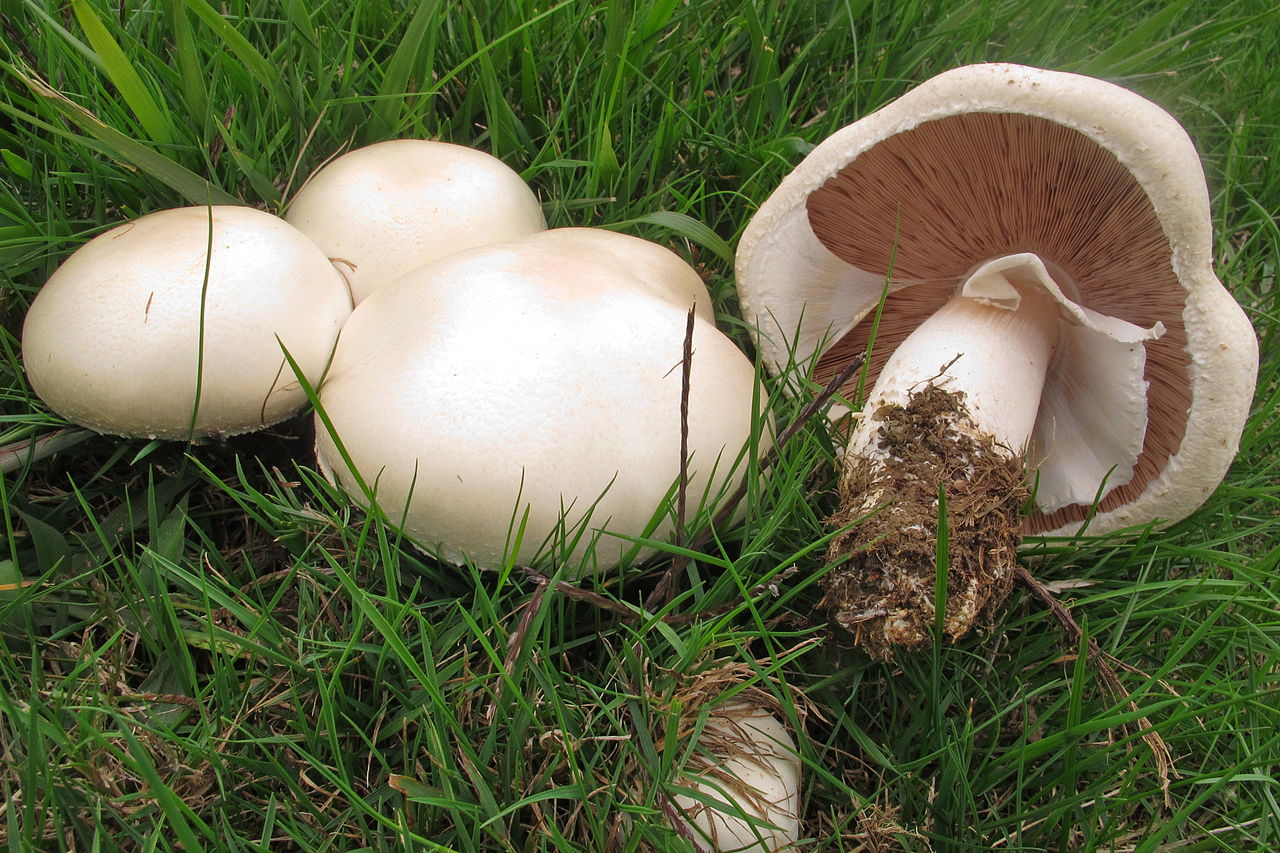 PÝCHAVKA OBROVSKÁ
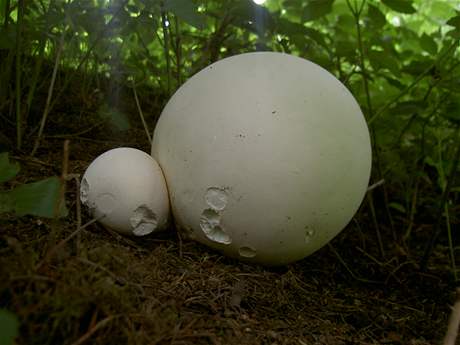 LIŠKA OBECNÁ
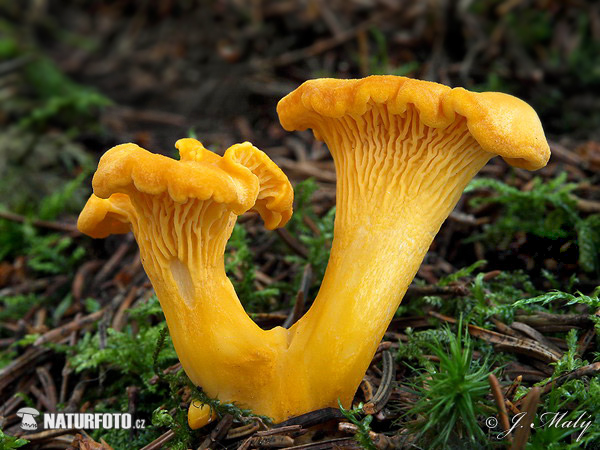 MUCHOMŮRKA RŮŽOVKA
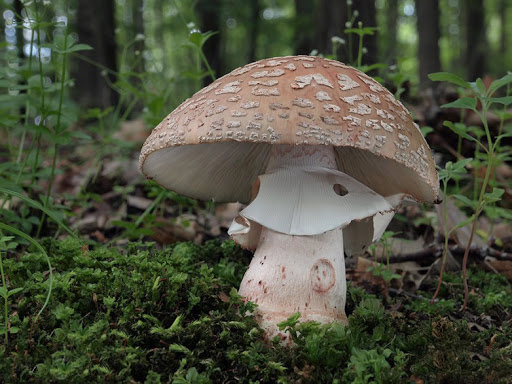 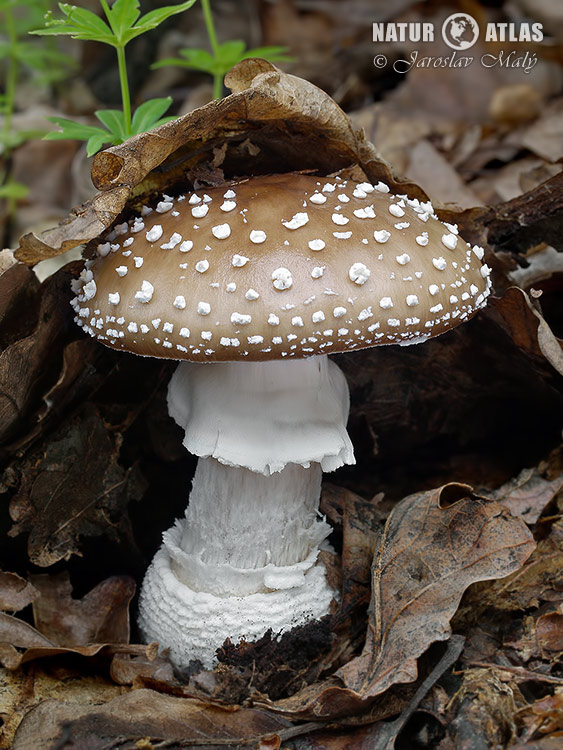 Má rýhovaný prsten.
POZOR NA JEDOVATOU MUCHOMŮRKU TYGROVANOU! TA MÁ HLADKÝ PRSTEN!
RYZEC PRAVÝ
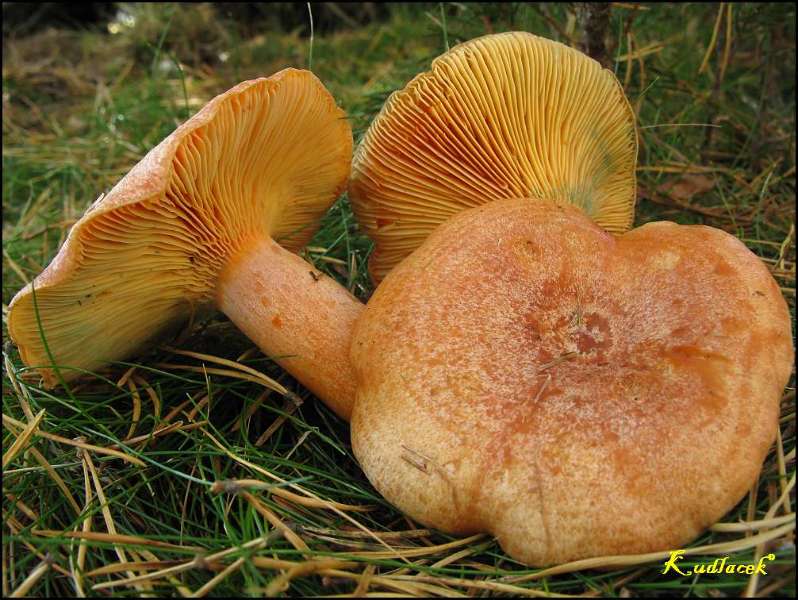 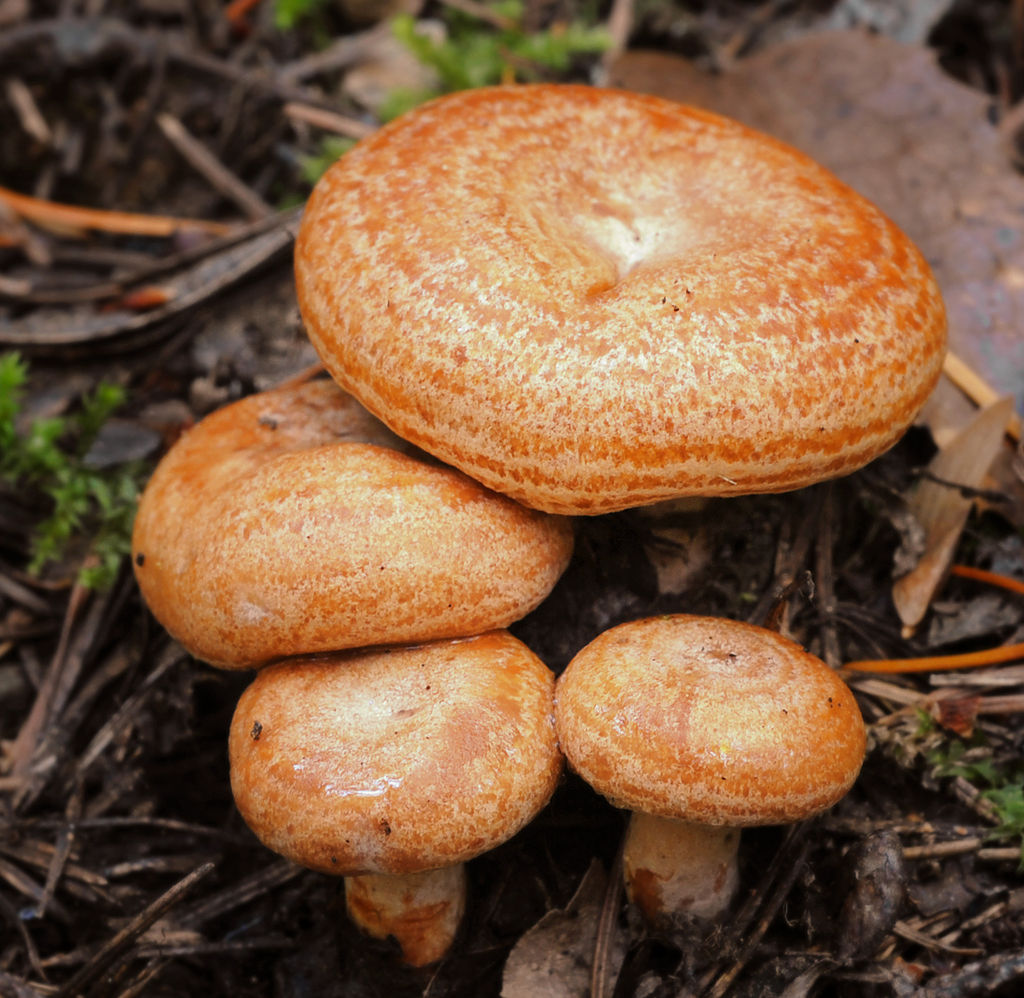 HLÍVa ústřičná
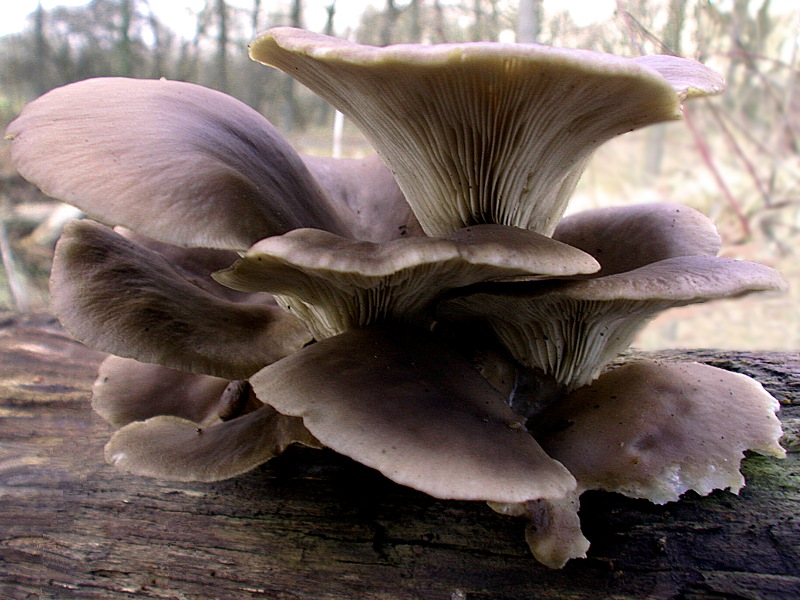 Ucho jidášovo
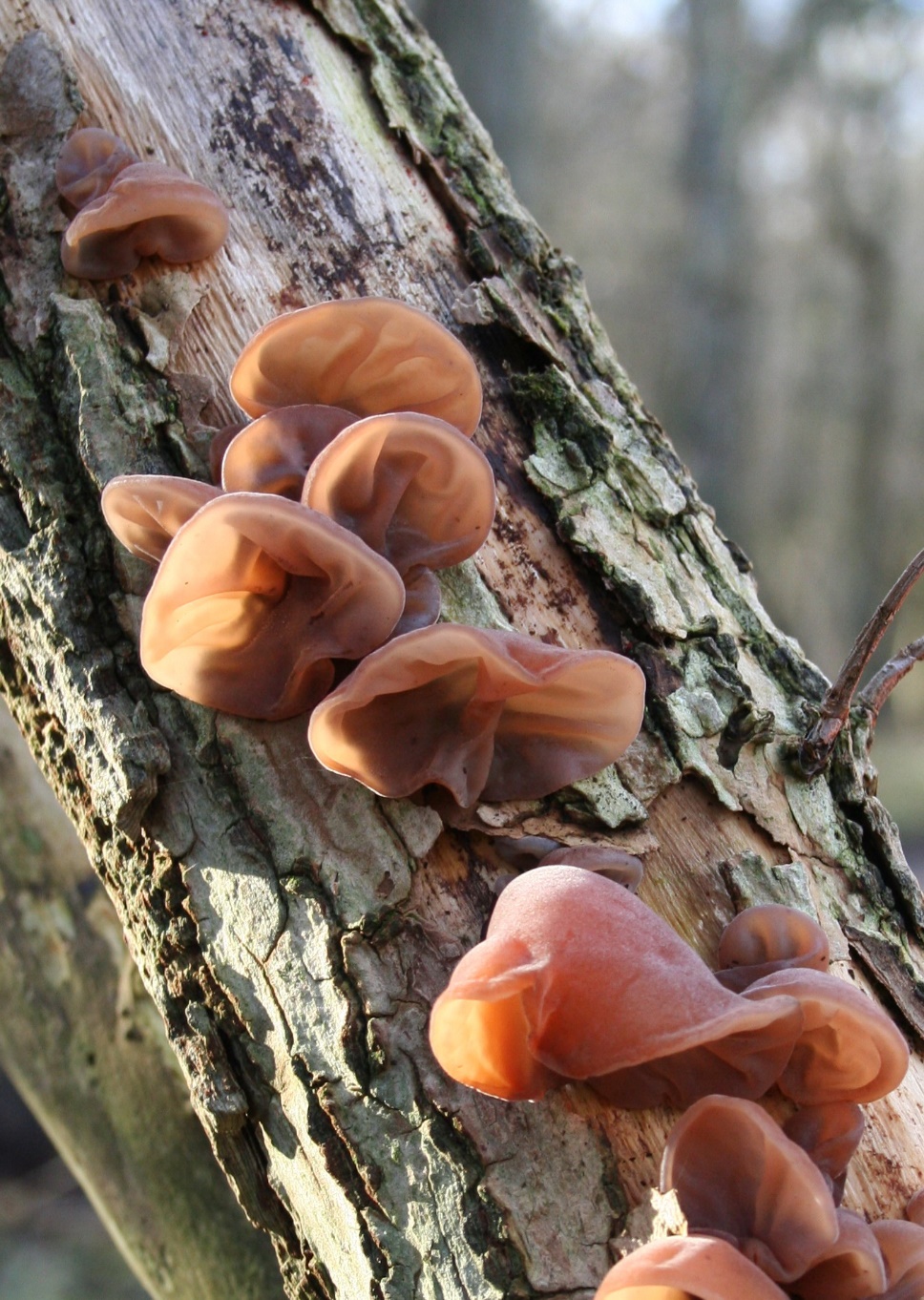 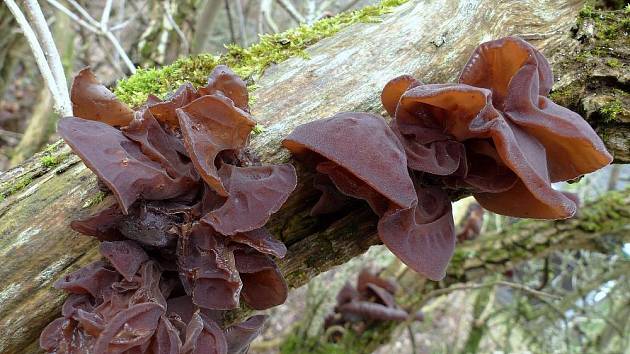 Má žlutý prsten.
Václavka obecná
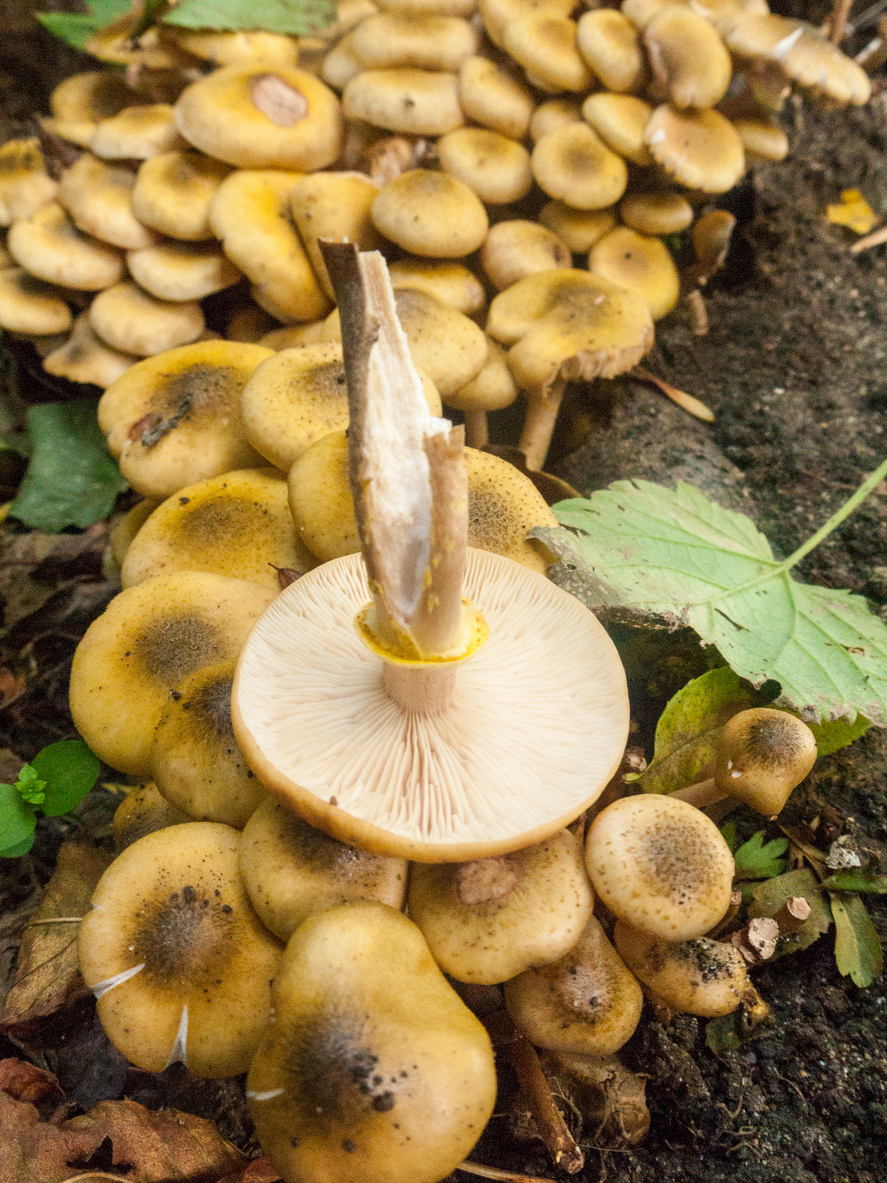 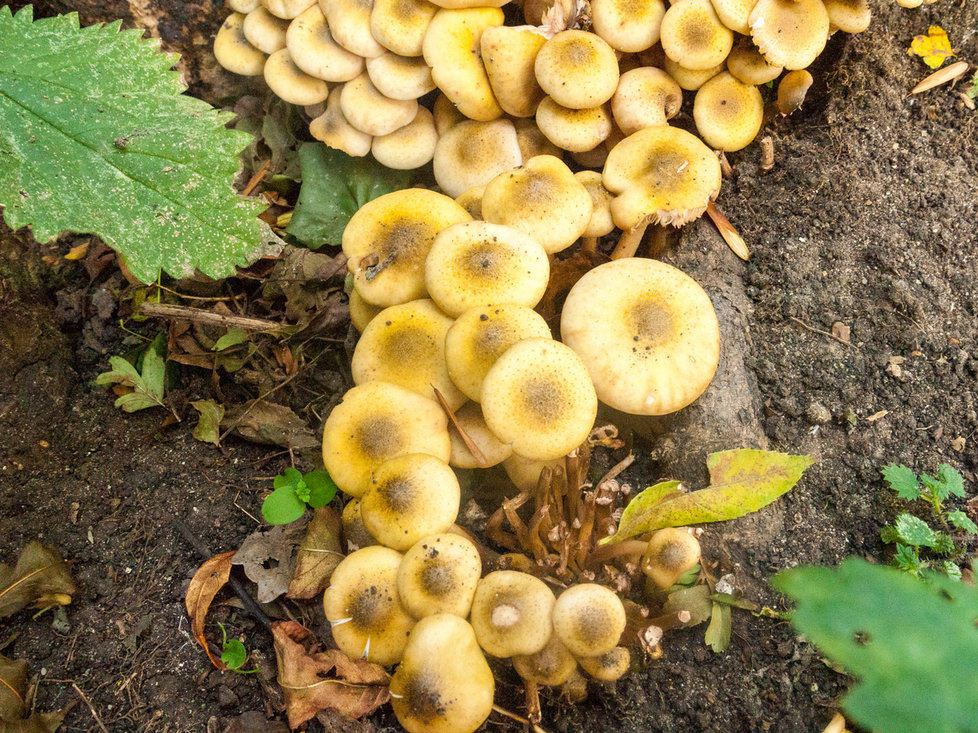 Kuřátka žlutá
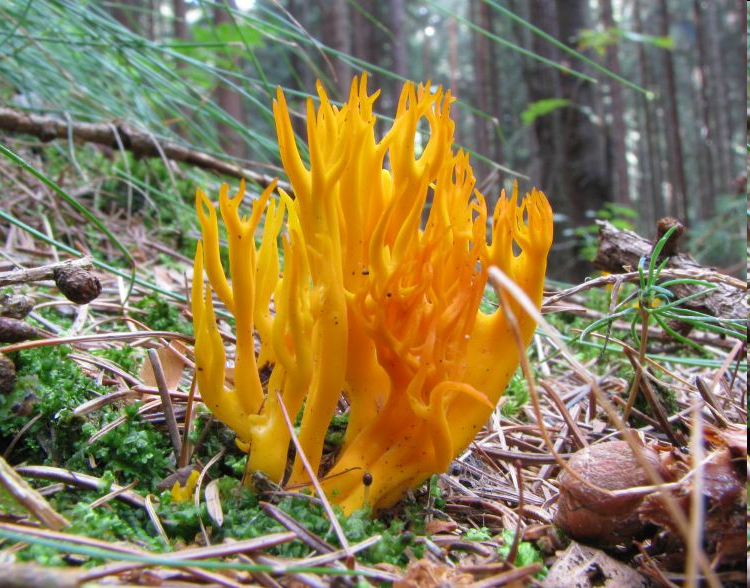 Kačenka česká
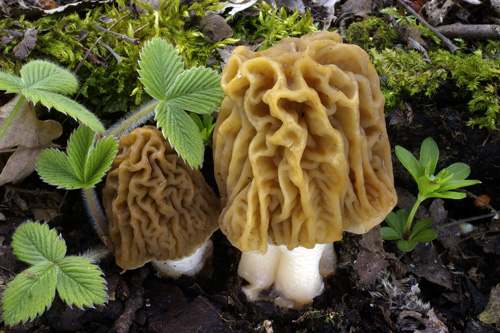 Nejedlé houby
Ryzec světlý
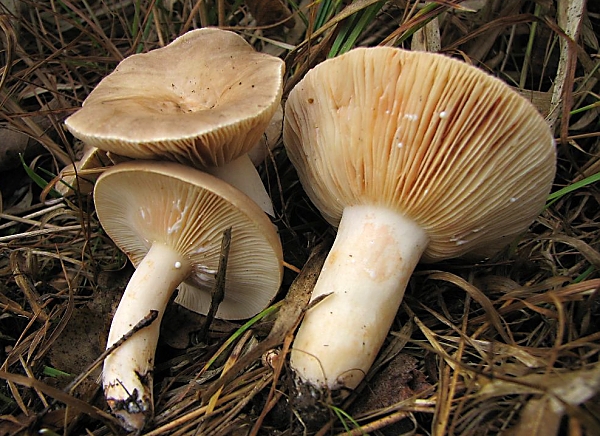 Holubinka trávozelená
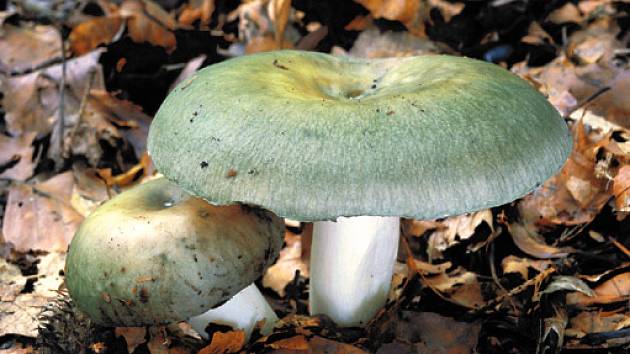 Holubinka namodralá
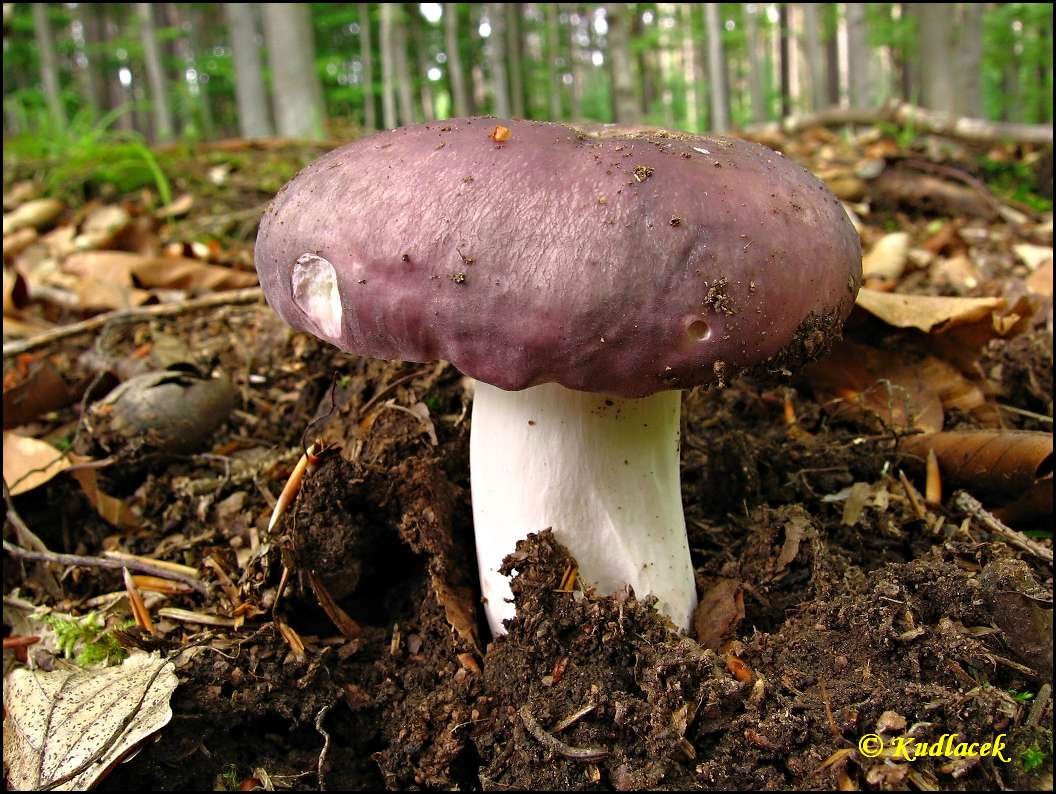 Hřib žlučník – „hořčák“
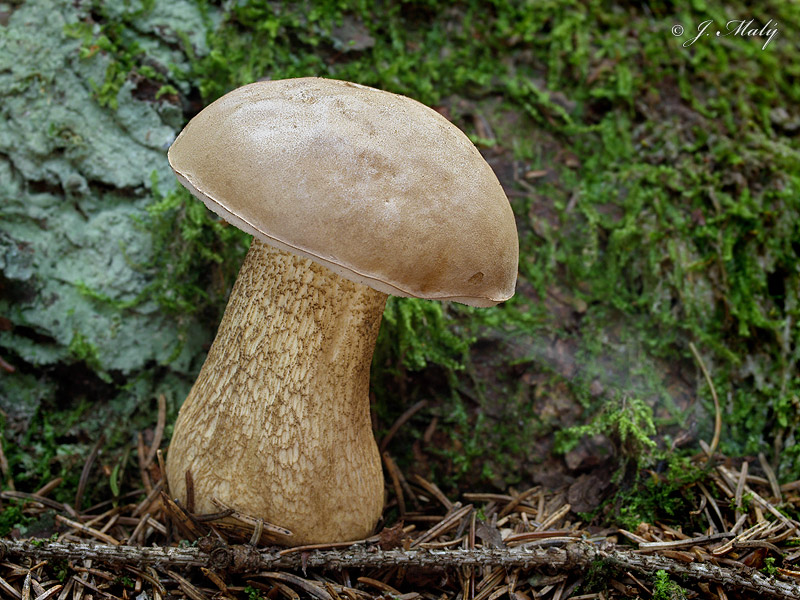 Hřib kříšť
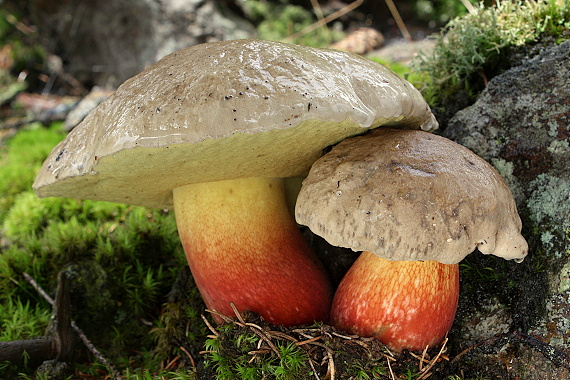 jedovaté houby
Hřib satan
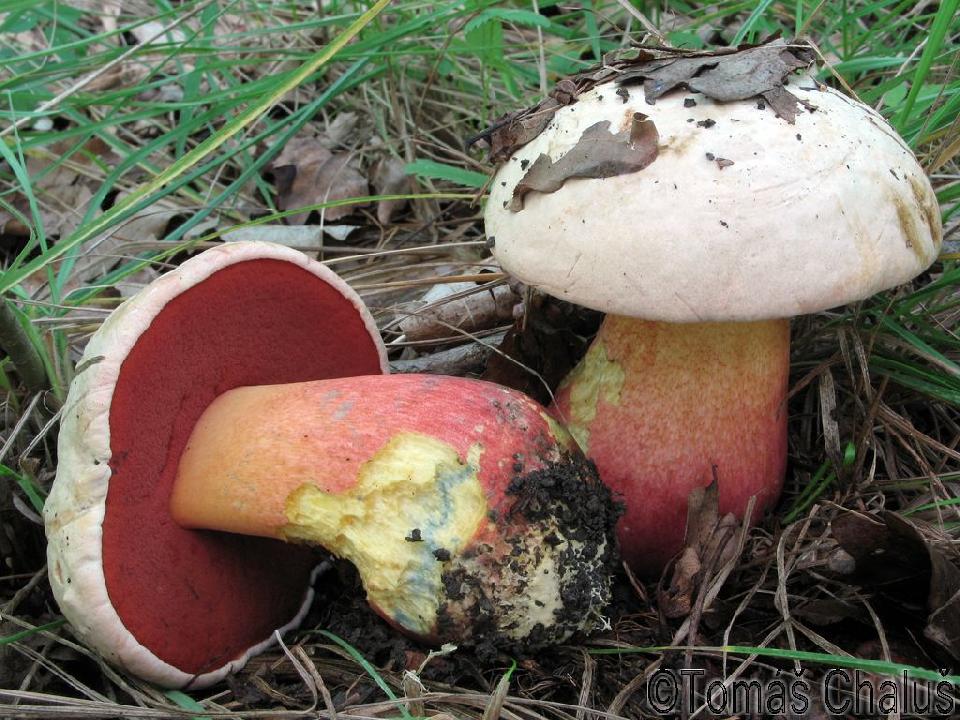 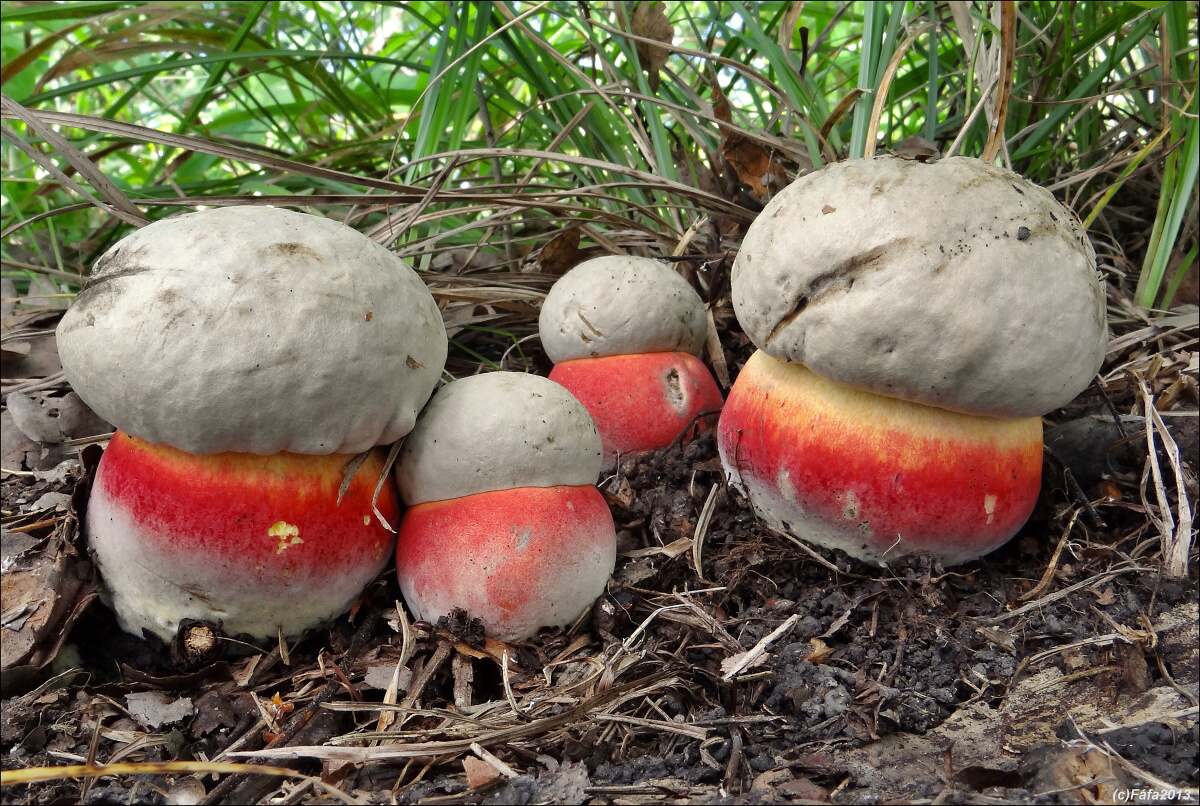 Muchomůrka červená
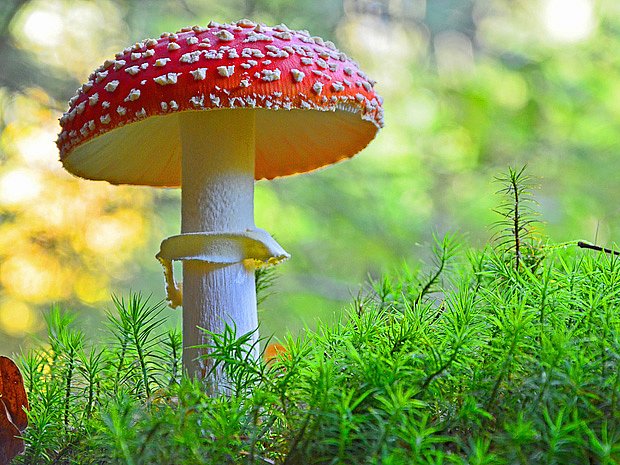 Muchomůrka zelená
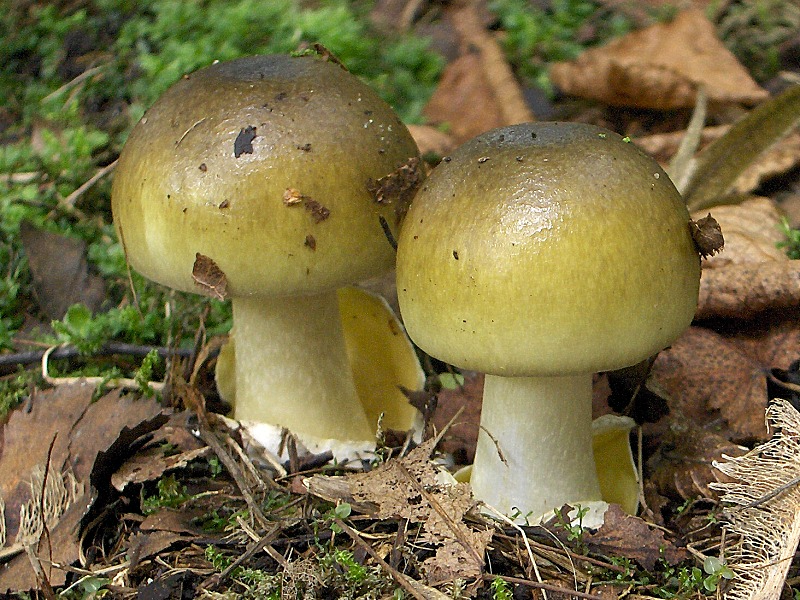 Muchomůrka tygrovaná
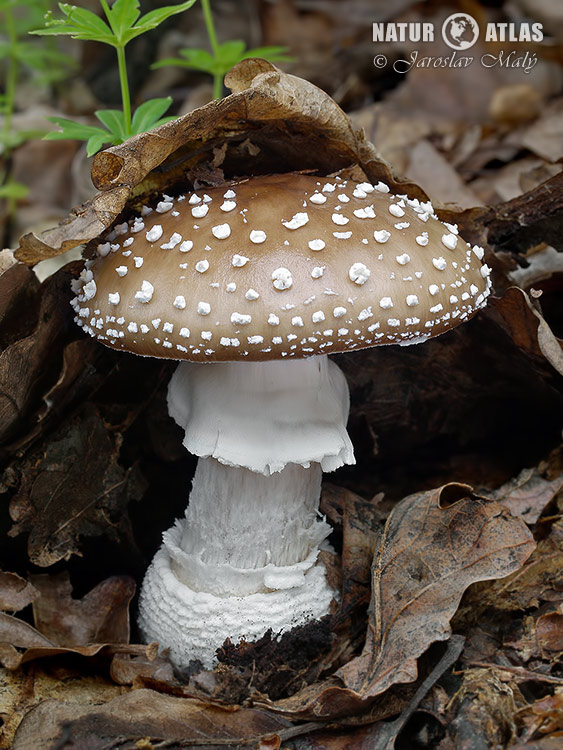 Prsten je hladký.
Muchomůrka jízlivá
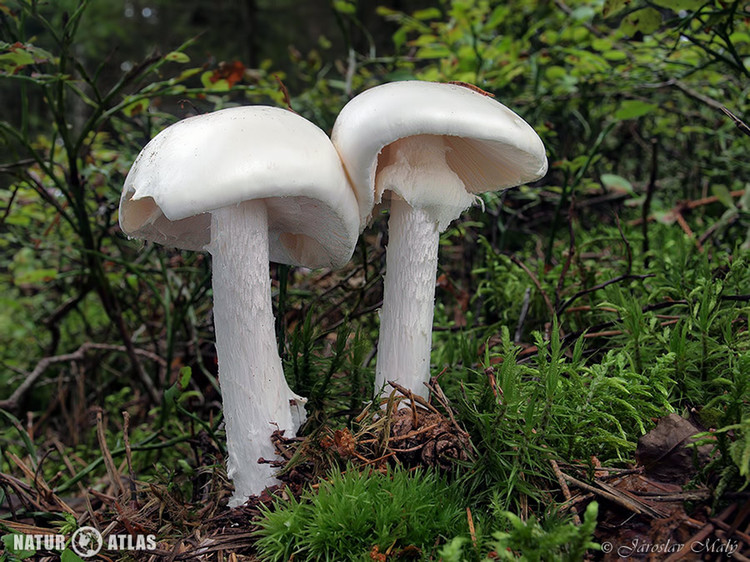 Muchomůrka citronová
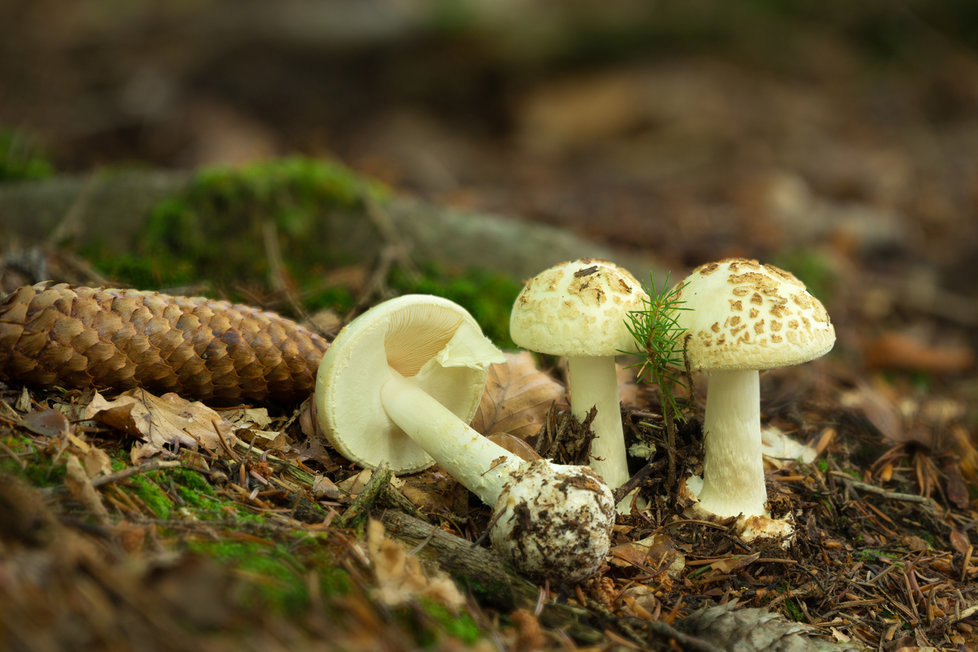 Holubinka jízlivá
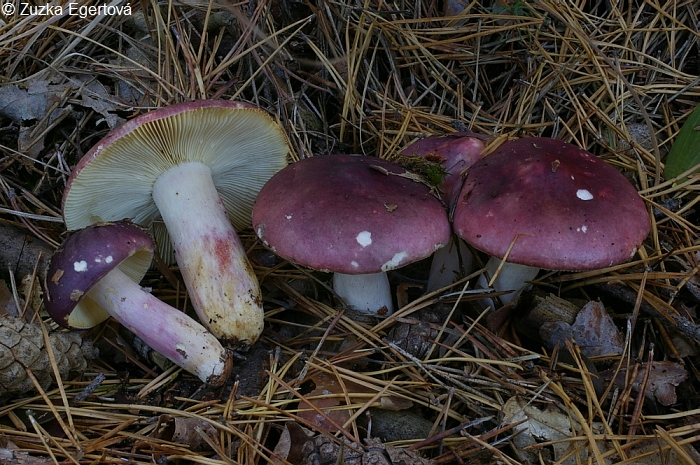 Ucháč obecný
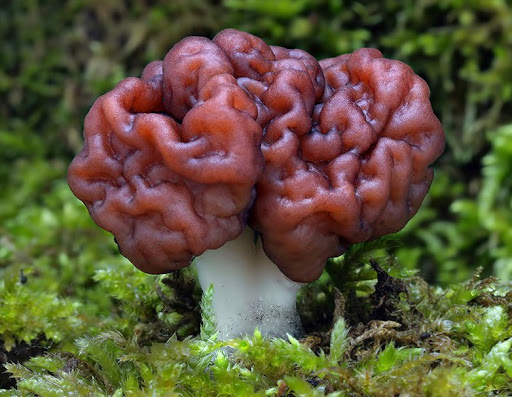 zajímavosti
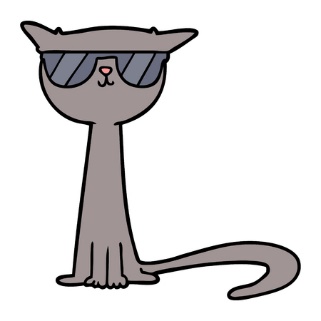 Nejdražší houby
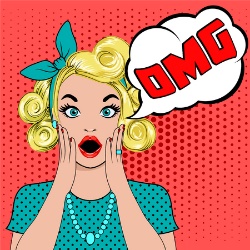 Nejdražší houbou je lanýž bílý.

V sezoně může jeho cena vystoupat až na 130 000 Kč za kg!

Sběrači volně rostoucích lanýžů využívají ke sběru vycvičené psy, dříve dokonce i prasata.
Největší jedlé houby
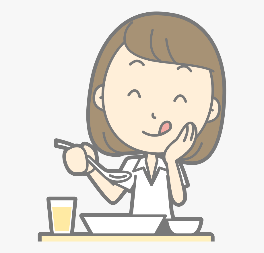 Termitovník obrovský roste v afrických pralesích. 

Klobouk této houby může mít v průměru klidně i přes 1 m.
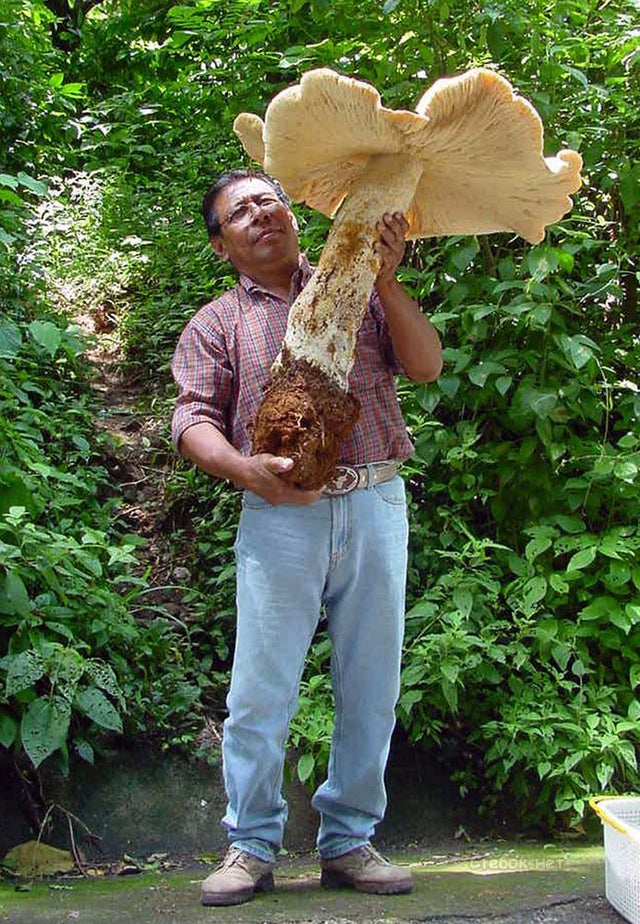 Nejjedovatější houby
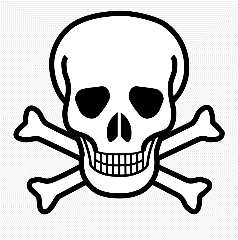 Galerina sulciceps neboli „čepičatka“.

Obsahuje dokonce 5× více jedu než muchomůrka zelená.

Vyskytuje se především v okolí Indonésie.
Houby minulosti
Houby tu byly už dávno před námi, i když těm dnešním podobné nebyly.

Kresba ukazuje, jak mohly vypadat 8–10 m vysoké Prototaxite.

Žít tak před 350 až 420 miliony let, to by se to houbařilo!